Tool 10
Replace the text in italics
Put in the logos and visuals of the companies
Analysis: Positioning/Messages in the Market
Company 1
Company 2
Company X
Name
Name
Name
Donec pede justo, fringilla vel, aliquet nec, vulputate eget, arcu.
Core messages with functional and emotional benefits
Cum sociis natoque penatibus.
Logo
Logo
Logo
Lorem ipsum dolor sit amet, consectetuer adipiscing elit.
Cum sociis natoque penatibus et magnis dis parturient montes
Claim
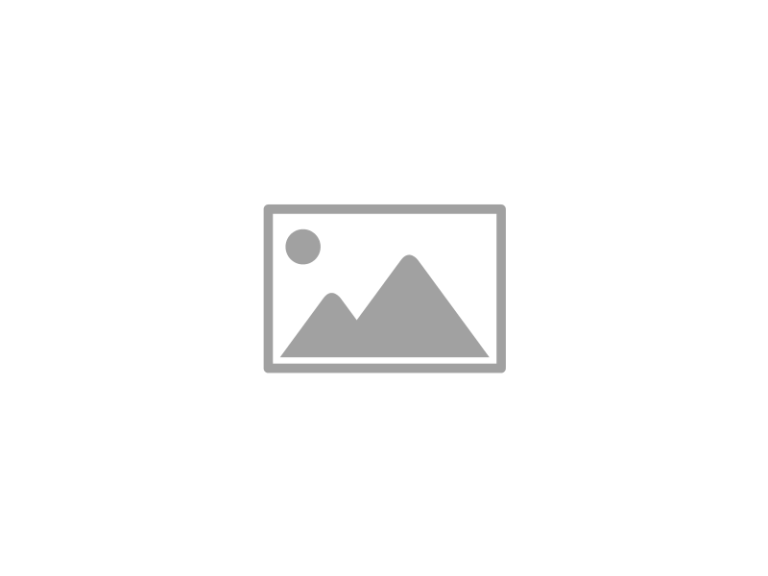 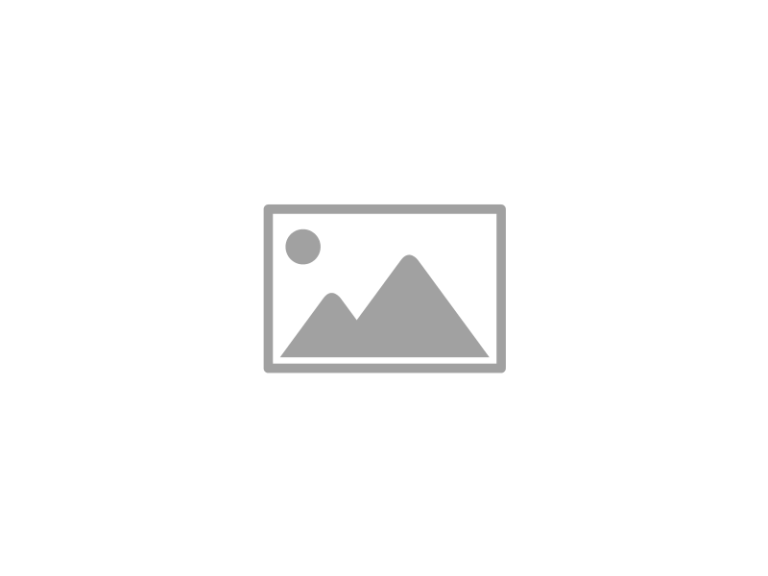 Central visual (illustration of product or product benefit or consumer or symbol etc.).
Pfannenberg/Tessmer/Wecker: JP KOM Toolbox EN